Overview of TSA
5nd October, 2015
Development in 2015
Phase 2 of Online Item Analysis Report
Support Google Chrome web browser
Interface with WebSAMS for student upload
Interface with WebSAMS
Briefing on Submission of School Data (mid-Nov)
WebSAMS new build number
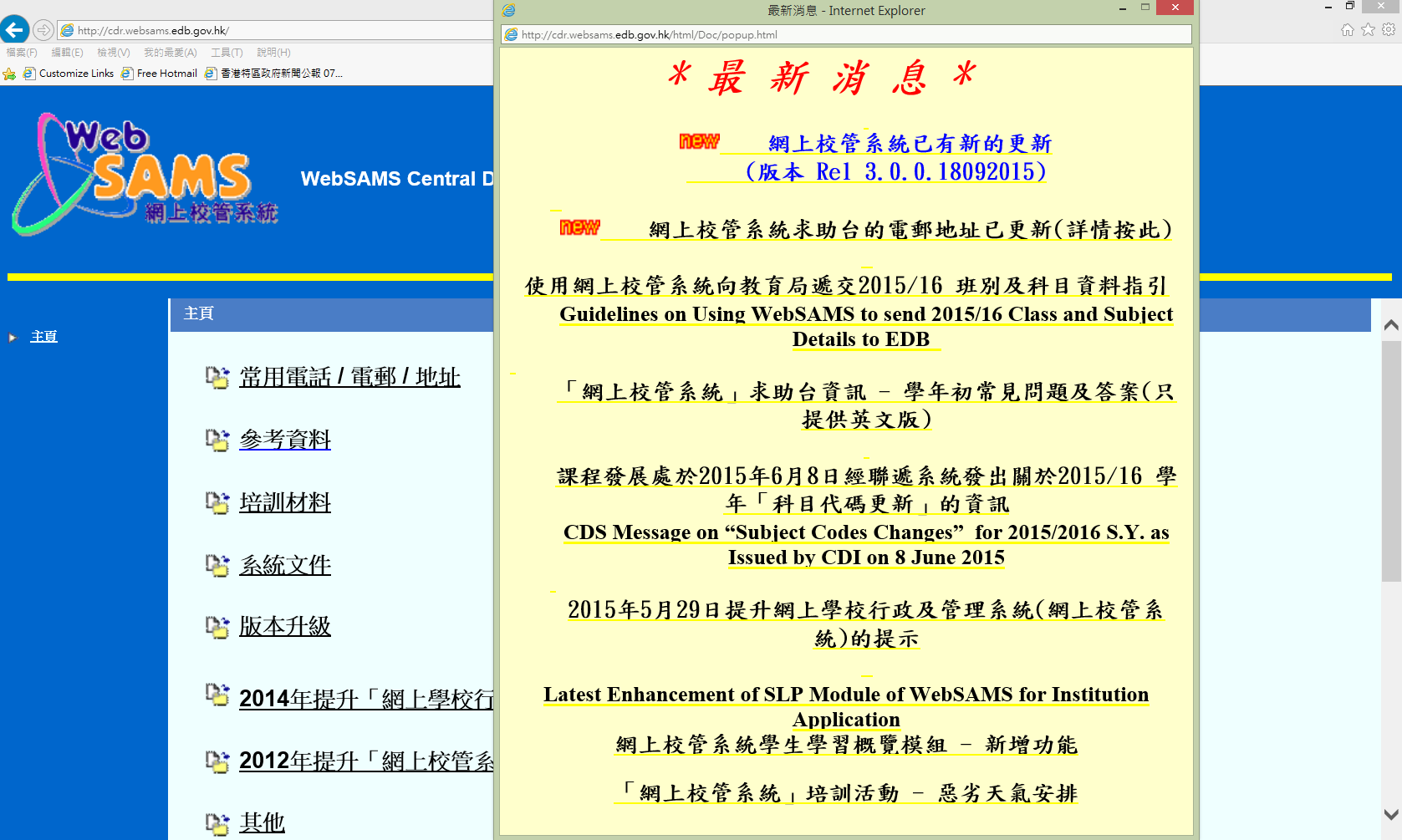 Online Item Analysis Report
Reports for TSA Result Release

Online Item Analysis Report
Demo of Teacher accounts
Demo of Management accounts
Reports for TSA Result Release
School Report

Supplementary School Report

Item Analysis Report
PDF version
Excel version
Online
Online Item Analysis Report
Interactive platform where teachers can obtain statistical information to facilitate learning and teaching
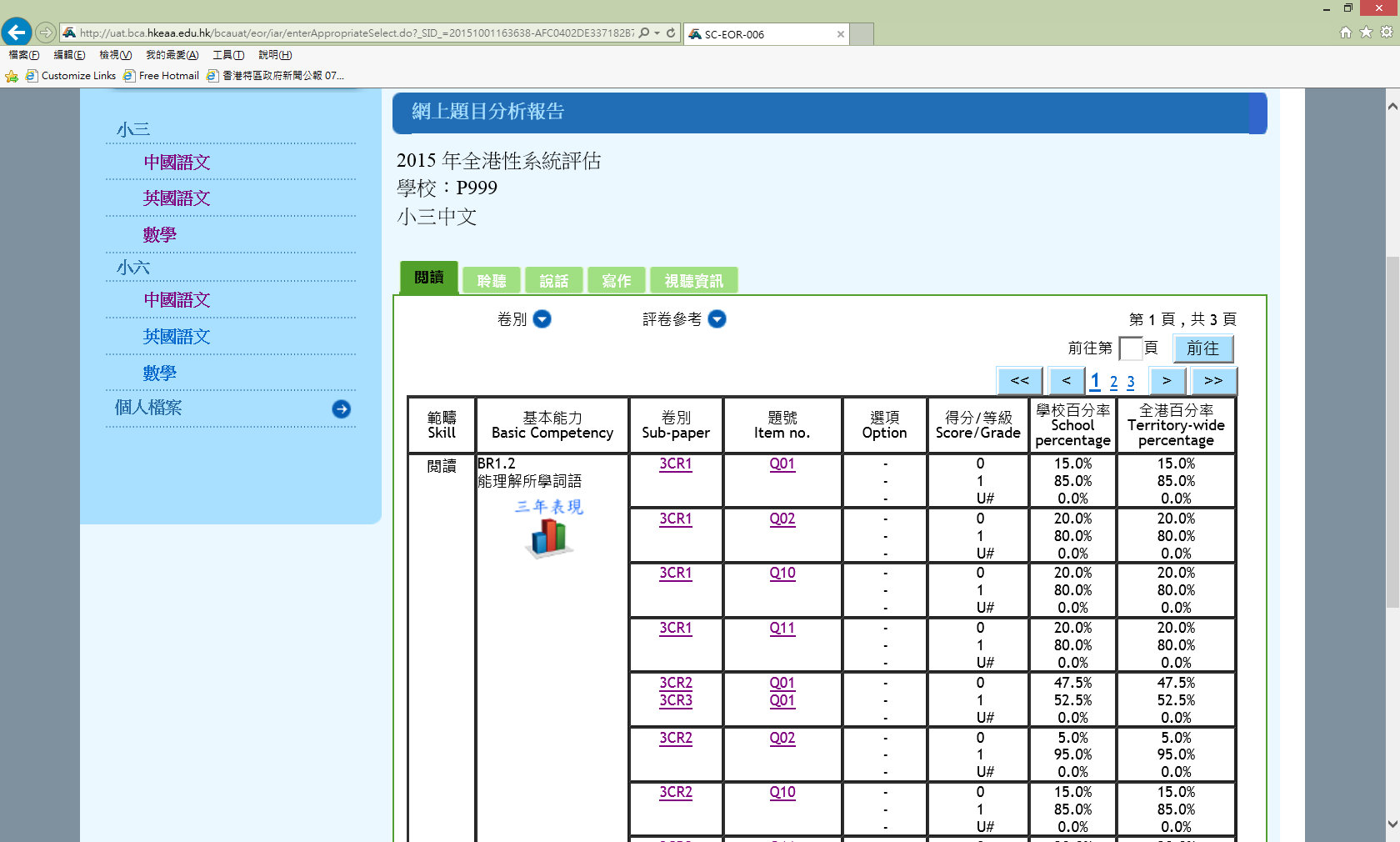 Online Item Analysis Report
New features in 2015
Display of individual questions (with Answers)
Dimension of Writing, Speaking, and
	  Chinese Audio Visual (CAV)
Exemplar of Writing
Question Intent of English Language
Three years’ Performance
Online Item Analysis Report
Open Period:
From the Release of TSA results
To End of June the following year
Management (School head) account
Schools manage their own Teacher accounts
Max 60 Teachers accounts per school
Teacher accounts carried over to the following TSA year
Teacher accounts
Based on subject-levels  (e.g. P3 English)
Online Item Analysis Report
Dimension
Chinese Language:  
	  閱讀、聆聽 + 寫作、說話、視聽資訊

English Language:    
	  Reading, Listening + Writing, Speaking

Mathematics:          
	  e.g. 數、度量、圖形與空間
Demo of Teacher accounts
Introduction to the Online Item Analysis Report

How teachers use their accounts to view the report
Demo of Management account
Login

Prepare Teacher accounts for a new year
Enable/Disable a Teacher account
Change the Privilege of Teachers (subject level)
Add Teacher accounts
Delete a teacher account

Password management
Auto-unlock mechanism
Reset password for a teacher

Search Teacher accounts

Edit account information
Demonstration
Thank you!